Beer Industry Overview
    Lester Jones, Chief Economist
    National Beer Wholesalers Association
    October 15, 2018
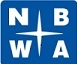 Length of Expansions: Current vs. Previous Five Longest
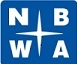 What will kill this expansion?
Most common, high interest rates as Fed responded to rising inflation – Late 1950s, late 1960s, late 1980s 
Special category – oil shock inflation – In 1974 caused a recession as higher prices eroded purchasing power
Other categories: Collapse of dot.com investment boom of late 1990s, together with stock market crash. Collapse of housing and excess leverage that led up to 2008-09 financial crisis.
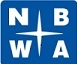 Total U.S. Goods Producing vs Service Providing BLS Employment: Jan 2008 to Sept 2018
For now, the country has historically low unemployment rates, consistently adding new jobs, and experiencing wage growth across broader categories.
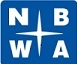 U.S. Population by Age2017
40 is the most irrelevant age?
Two generations at formidable transition points in their lives
3 out of 4 people are 21+
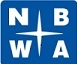 Source: U.S. Census and NBWA 2017.
Big Shifts in Demographicsby Age 2010 vs 2017
-4.3 million
+6.3 million
-1.2 million
+14.8 million
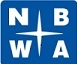 Source: U.S. Census and NBWA 2017.
People of all ages define the American Dream the same way (Bank of the West's 2018 Millennial Study)
All three generations define the American Dream the same way: owning a home, being debt-free, and retiring comfortably.
Most millennials, Gen Xers, and baby boomers believe the American Dream is still attainable, according to the Bank of the West's 2018 Millennial Study.
Indulgence gap' could be a factor in the future of the wine industry (Rob McMillan, Silicon Valley Bank)
Millennials begin to make the opening moves of their careers. Buying homes and starting families. “Substituting diapers for wine.”
Baby boomers will begin to reach retirement age in about five years and living on a fixed income. That’s going to change the way they spend.
When coupled with the specter of less boomer spending and consumption, millennials’ inability to spend on wine, “changes the dynamics greatly”
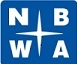 Growing Pop < 1 year old ( > 1%)
States Leading the 2nd Echo Baby Boom?
Declining Pop <1 year ( -0.1% to -0.5%)
Declining Pop <1 year (-0.6% -1.9%)
US population age less than 1 year old fell -0.5% in 2017 (16,000)
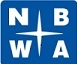 Source: US Census, 2018 and NBWA Industry Affairs
US DemographicsLegal Drinking Age Adults (21+ / LDA)
US Fertility Rates Have Plummeted Into Uncharted Territory. 60.2 babies were born in 2017 for every 1,000 women of 'childbearing' age (15-44) – a low not seen in the US since officials began charting.
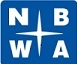 Source: Compiled by NBWA from U.S. Census Bureau 2018
US Income DistributionShare of Households by Income Group
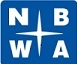 Source: https://www.census.gov/data/tables/2018/demo/income-poverty/p60-263.html
Beer Segment SharesGrowing High-End Beyond 40 Share
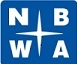 Source: Beer Marketers Insights, 2018.
Access to Alcohol is Expanding!
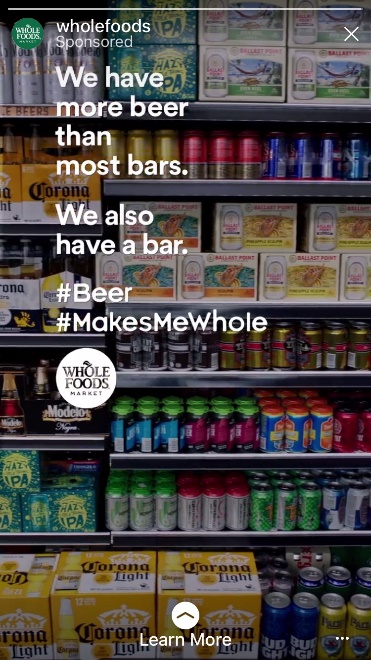 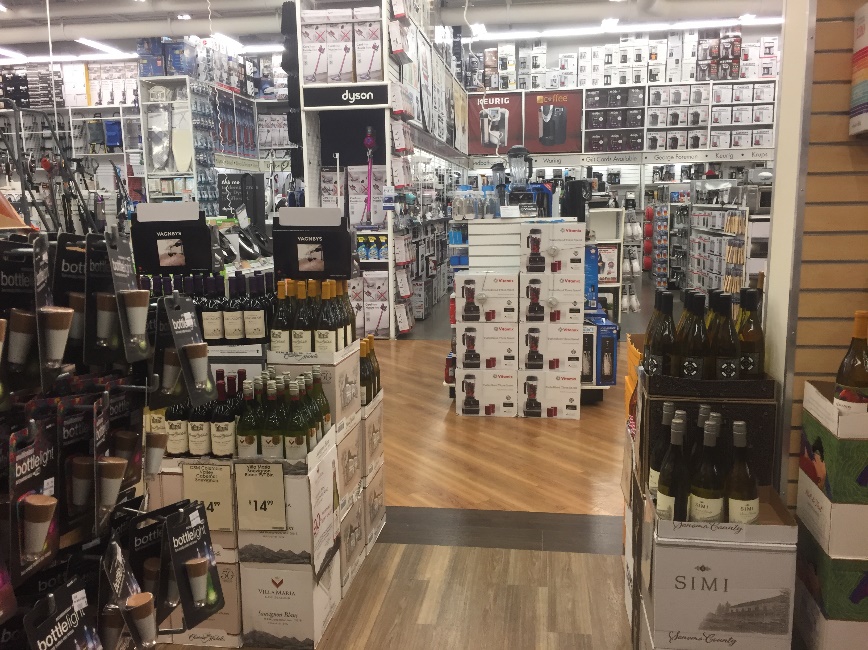 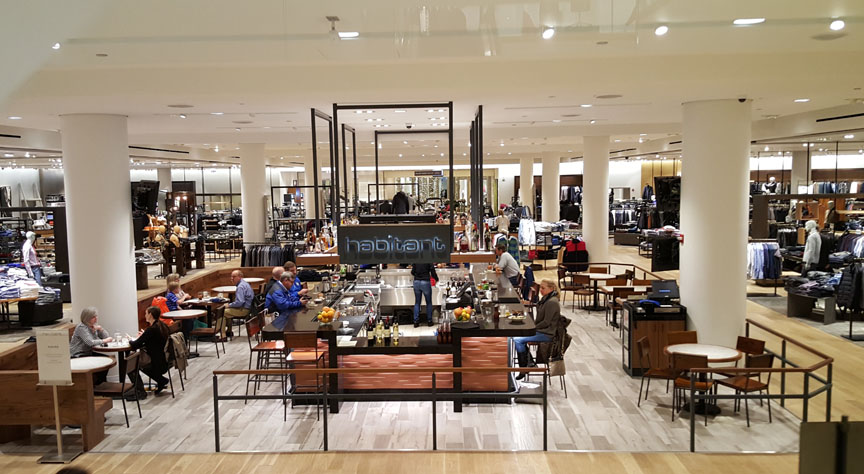 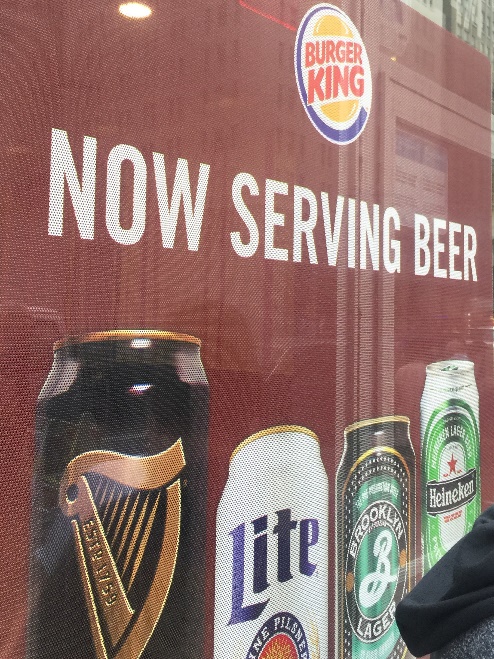 Whole Foods
Fast Food
Bed, Bath and Beyond
Nordstrom's
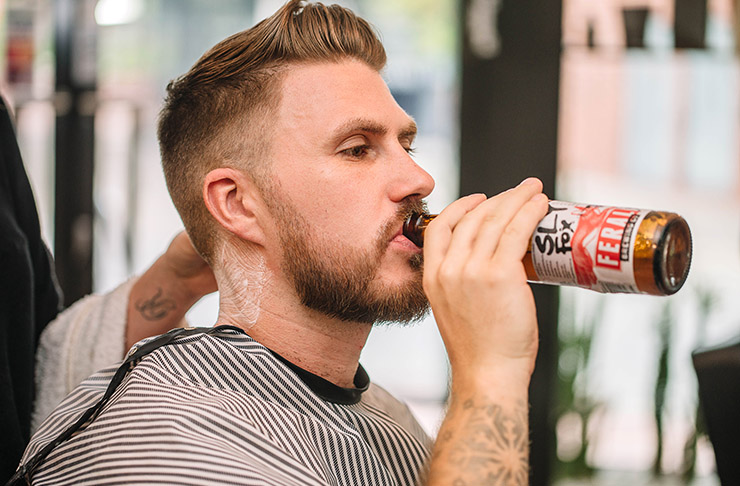 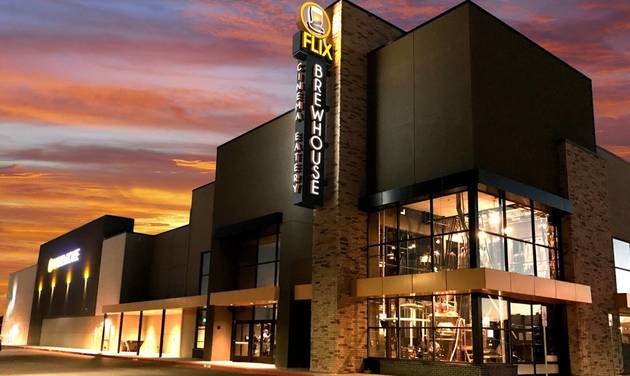 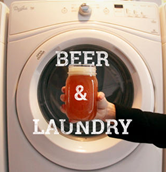 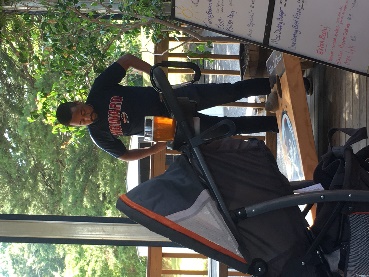 Laundromats
Taprooms
Movie Theaters
Barbers and Salons
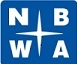 Total U.S. Retail Establishments Selling Alcohol 2008 to 2018
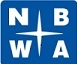 Source: TDLinx Account Tracker Report: Beer, Wine or Spirit Selling Accounts, 2018.
Additional Retail Accounts In U.S.Selling Alcohol
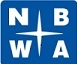 Source: TDLinx Account Tracker Report: Beer, Wine or Spirit Selling Accounts, 2018.
The End of the Traditional Bar and Tavern?
U.S. BLS: Establishment Counts
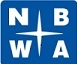 Number of Establishments in Private NAICS 722410 Drinking places, alcoholic beverages for All establishment sizes in U.S. TOTAL
Permits Grow Across All SegmentsTotal U.S. 2010 to 2018 (June)
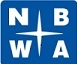 Source: U.S. TTB, 2018
TTB Permitted Brewery Count9,482 Permits as of June 2018
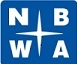 Source: NBWA and TTB, August 2018.
Brewery Permits per 100,000 Residents2018 LDA Pop (est)
US Average = 3.92
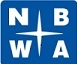 Source: NBWA and TTB, August 2018.
TTB Brewery Permits Issued Per Day2010 to YTD June 2018
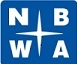 Source: www.ttb.gov/beer/beer-stats.shtm and NBWA Industry Affairs, 2018
Alcohol Consumption Over TimeDo You Have Occasion to Drink Alcohol?
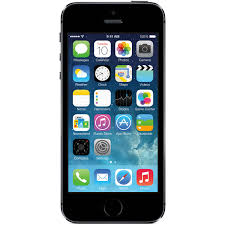 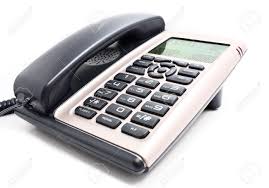 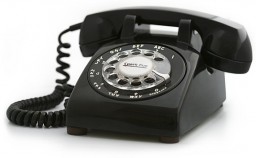 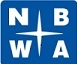 Source: Gallup Poll, 2018.
Total U.S. Ethanol Per Capita2010 to 2017
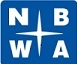 Source: Compiled by NBWA from TTB, Discus and BIG, 2018 (2017 wine volumes estimated by NBWA)
Average Weighted ABV for All Beer2000 to 2017
Average Weighted ABV =  Sum of ethanol from each top 100 brands / total volume
Covers 90% of total industry volume the balance of 10% is weighted at 5%
All Craft Style = 5.4% weighted ABV vs All Light Beer = 4.2% weighted ABV
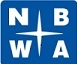 Source: NBWA industry Affairs, 2018
ABV by Beer Segment 2017
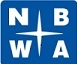 Source: NBWA industry Affairs, 2018
SKU COUNTS BY SEGMENT300,000+ SKUs IN LIQUID REFRESHMENT MARKET
Differences Across Age Groups Consumed Alcohol Past 30 Days
Source: NBWA and Scarborough USA+ 2018 Release 1
Differences Between Genders Alcohol Past 30 Days
Source: NBWA and Scarborough USA+ 2018 Release 1
Summary
Economics and demographics are taking industry to news places
Marketplace is responding with many new suppliers, retailers, and products
Plenty of challenges and even opportunities ahead
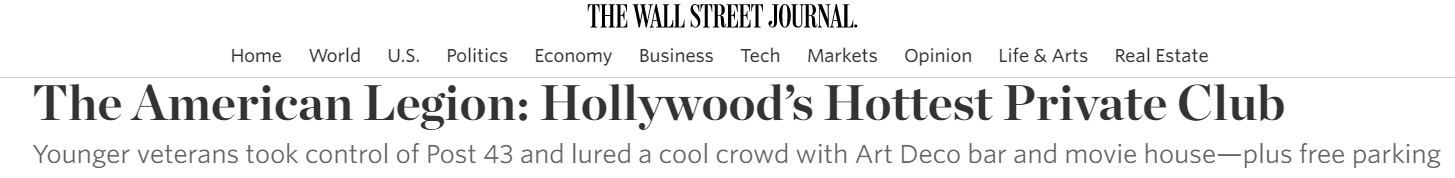 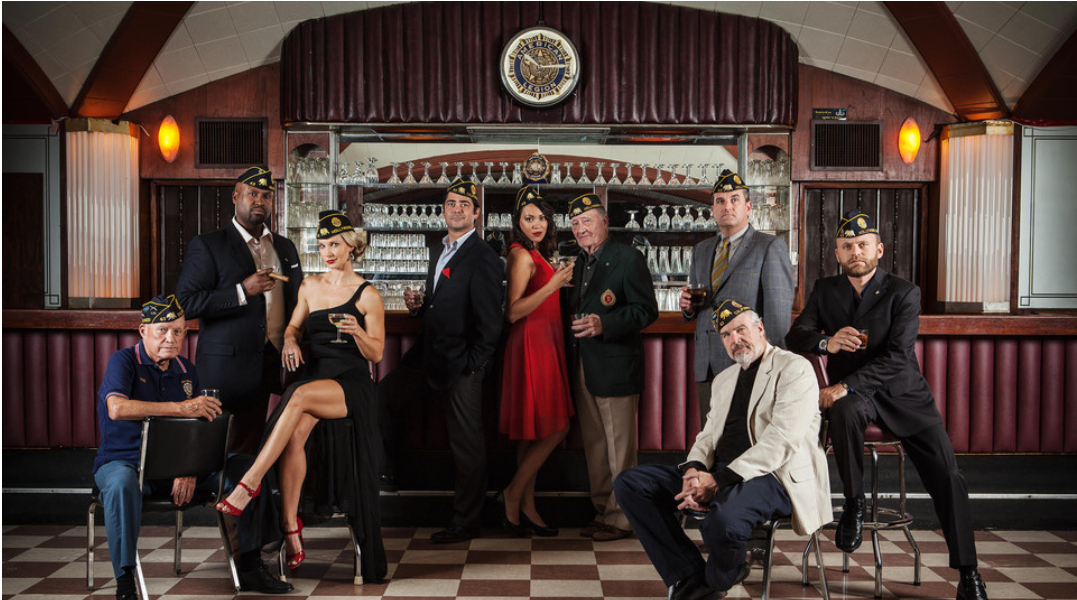 Thank YouLester Jones, NBWAljones@nbwa.org
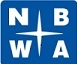